OTPAD I RECIKLAŽA
1. Šta sve može da se reciklira?
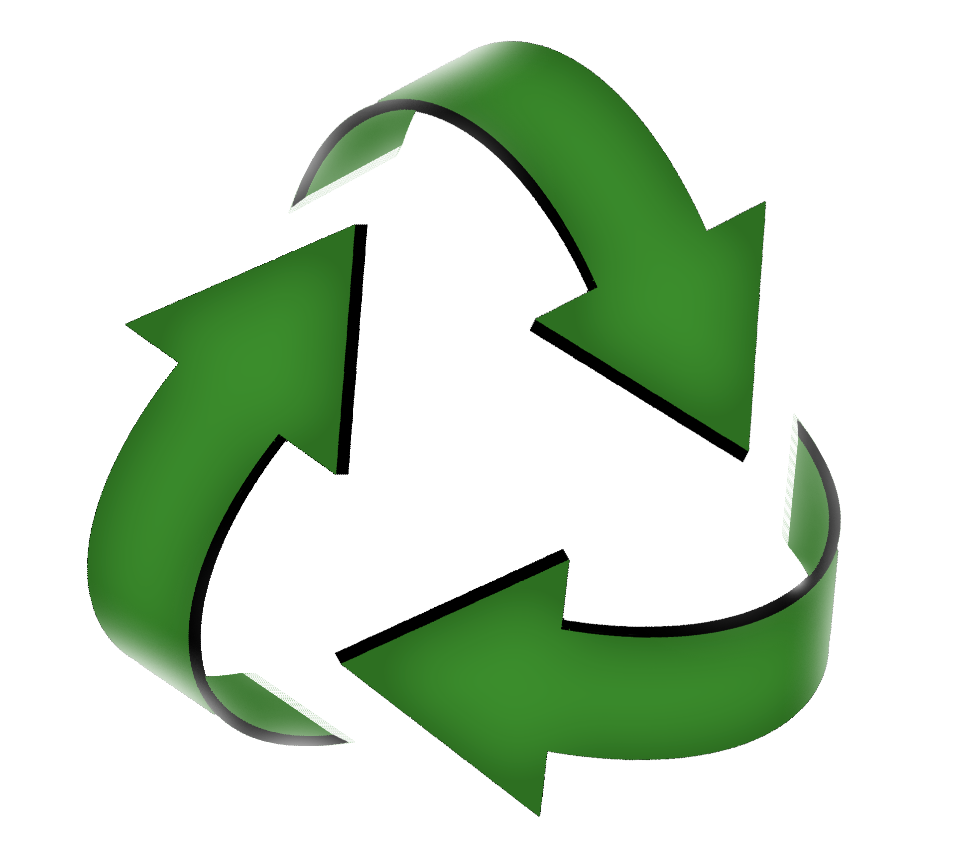 2. РЕШИ РЕБУС
,,
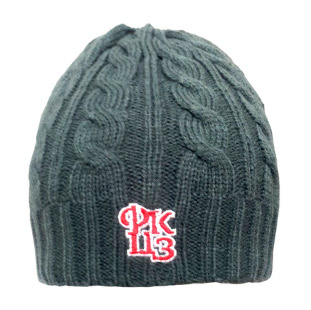 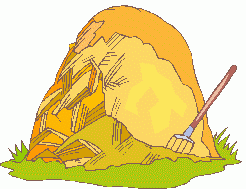 +
3. Знак за рециклажу је:


     а.             б.          в.               г.
R
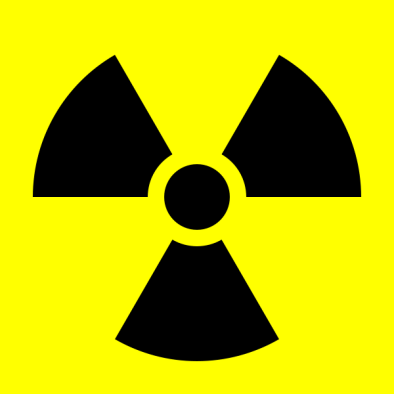 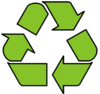 4. Производ  направљен од рециклираног материјала препознаћете по знаку на омоту производа.Означи тачан одговор

          а .           б.          в.          г.
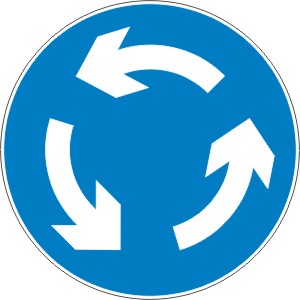 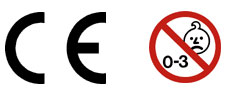 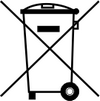 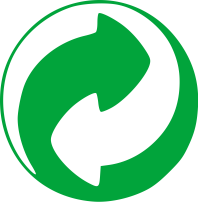 5. Разврставање
Шта од ових предмета не можемо 
рециклирати?
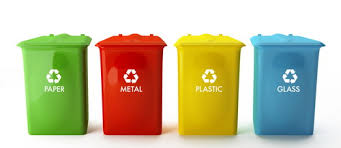 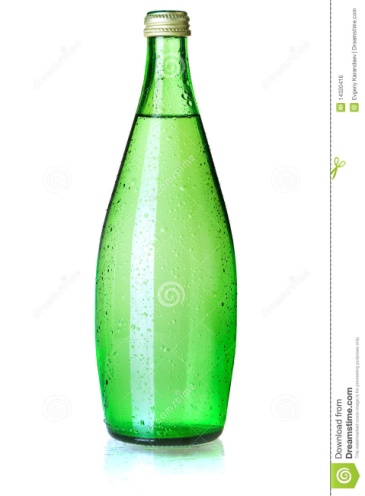 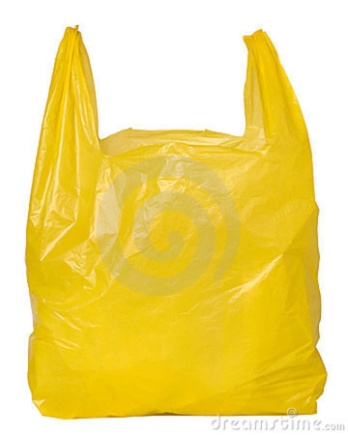 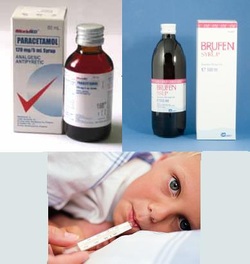 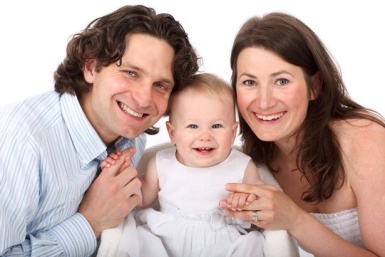 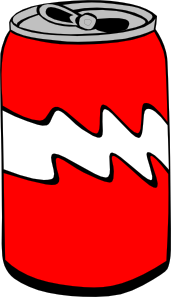 6. Шта је компост?
7.  У компост не смемо стављати:
a. кору од банане
в. папирнате марамице
б. врећице чаја
г. фото папир
8. Издвајање материјала из отпада и
његова поновна прерада ради
добијања нових производа је:

 реформа 
б. радијација
в. рециклажа
9. У контејнер за рециклирани папир не смемо да стављамо:

a . књиге и сликовнице
б . ребрасти картон
в . тетрапак од млека сокова или јогурта
г . новински папир
10. Који је од ових поступака у 
рециклирању неопходан?

а . уситњавање
б . разврставање
в . разгледање
11. Домаћинство користи соларну енергију јер је то један од   најјефтинијих извора енергије .

Наведи бар још један разлог због       кога је пожељно користити соларну енергију.
12. Отпад изузетно опасан за људско здравље је:

а. пластична кеса
б. топломер са живом
в. стаклена флаша
г. новинска хартија
13. МЕТ амбалажа је:

а. метална амбалажа
б. пластична амбалажа
в. амбалажа за медицинске производе
г. стаклена амбалажа
14. Која од наведених врста отпада се не рециклира?

а. лименке
б. електронски отпад
в. папир
г. медицински отпад